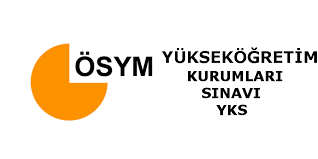 Yükseköğretim Kurumları Sınavı
Tanıtım semineri






Hazırlayan: Ahmet TOPLU Okul Psk. Danışmanı